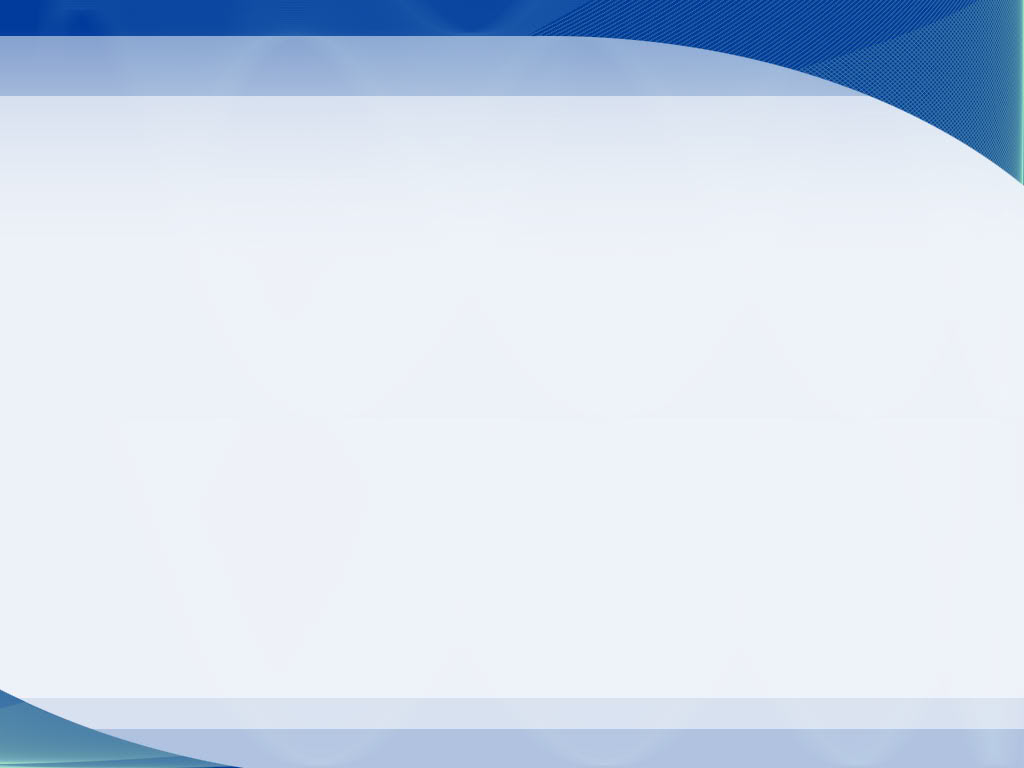 Муниципальное дошкольное образовательное учреждение
 «Детский сад № 12»
Анализ  индивидуальной образовательной ситуация как механизм моделирования вариативной образовательной среды в ДОУ
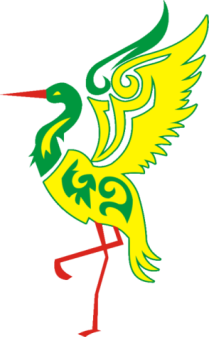 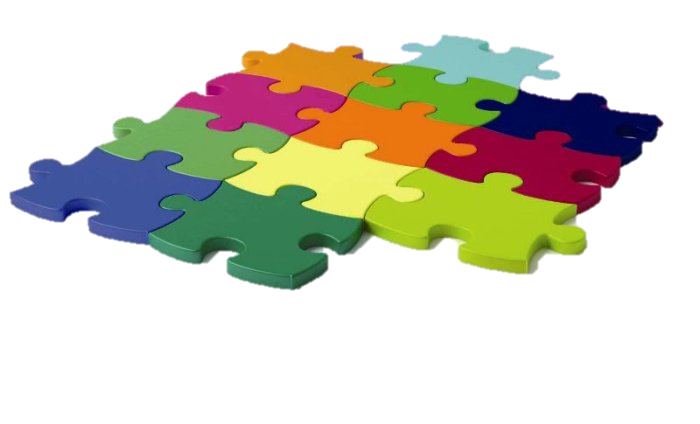 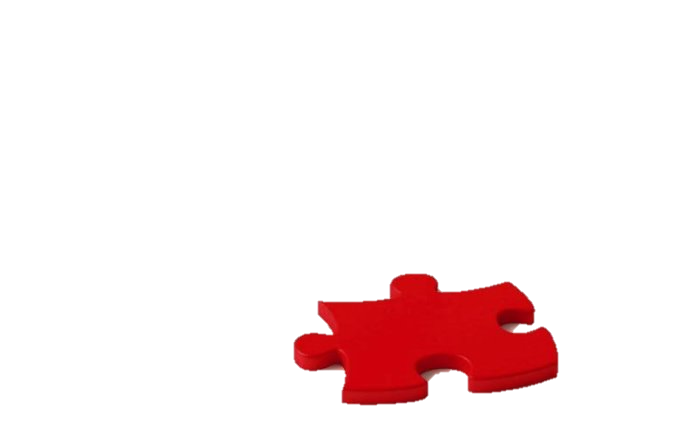 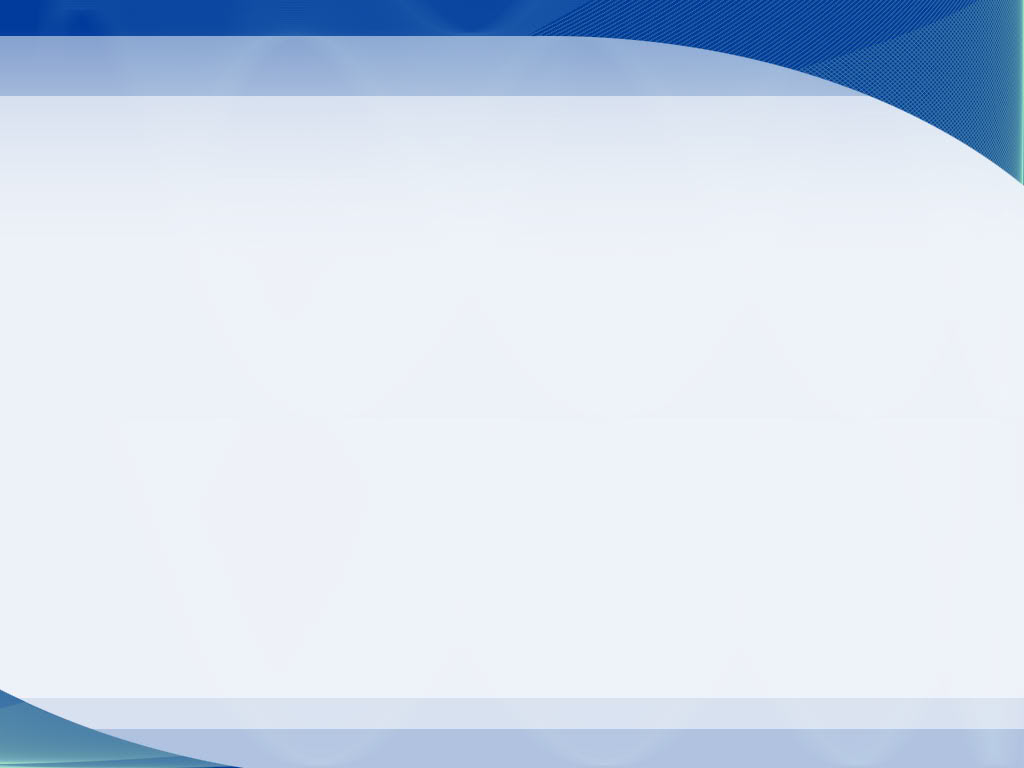 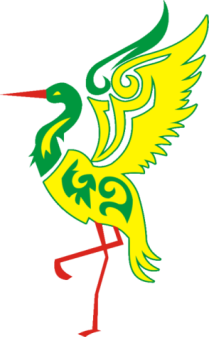 Проектная команда
Н.Г. Зарубина, заведующий 
И.В. Суратова, старший воспитатель
И.Н. Лобода, старший воспитатель
Н.А. Малышева, педагог-психолог
О.В. Давыдова, воспитатель
И.А. Бибик, учитель-логопед
С. Ю. Капитонова, учитель - дефектолог
2
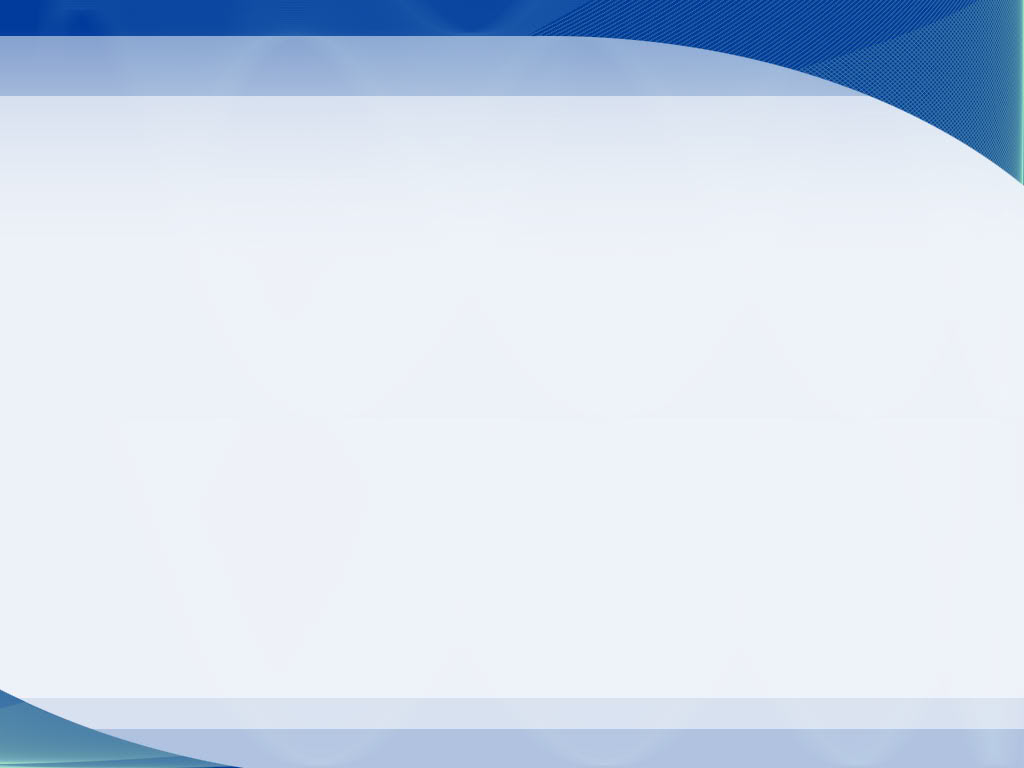 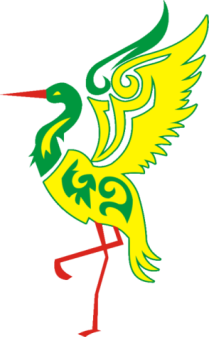 Консультант проекта:

  Л.В. Богомолова, методист МОУ «ГЦРО»
  О.Е. Хабарова, методист МОУ «ГЦРО»
3
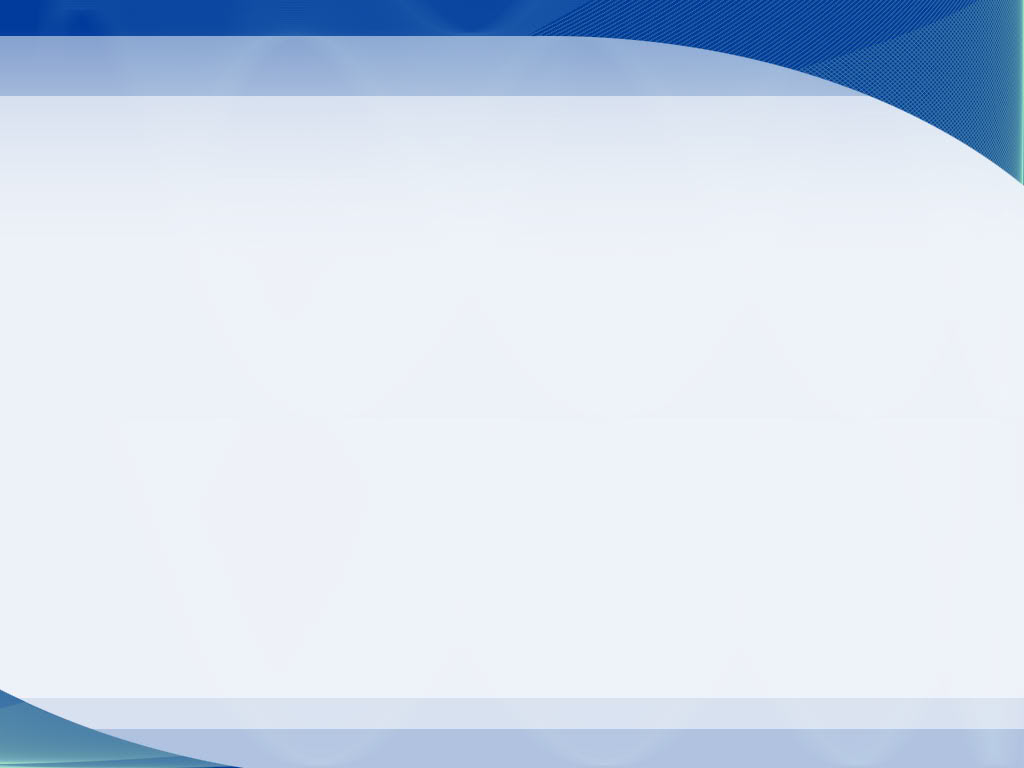 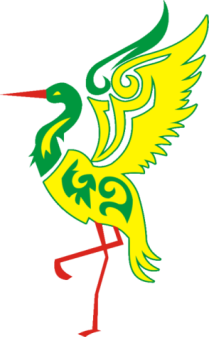 Актуальность
Основным направлением реализации государственной программы Российской Федерации «Развитие образования» до 2020 года в сфере дошкольного и общего образования является обеспечение равенства доступа к качественному образованию, обновление его содержания и технологий (с особым вниманием к процессам социализации детей) в соответствии с изменившимися потребностями населения и новыми вызовами социального, культурного, экономического развития. 

Государственная политика в сфере образования, выраженная  во ФГОС ДО направлена на  создание условий развития ребенка, открывающих возможности его позитивной социализации, его личностного развития, развития инициативы и творческих способностей на основе сотрудничества со взрослыми и сверстниками, а также создание развивающей образовательной среды, которая представляет собой систему условий социализации и индивидуализации детей.
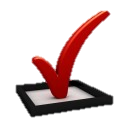 4
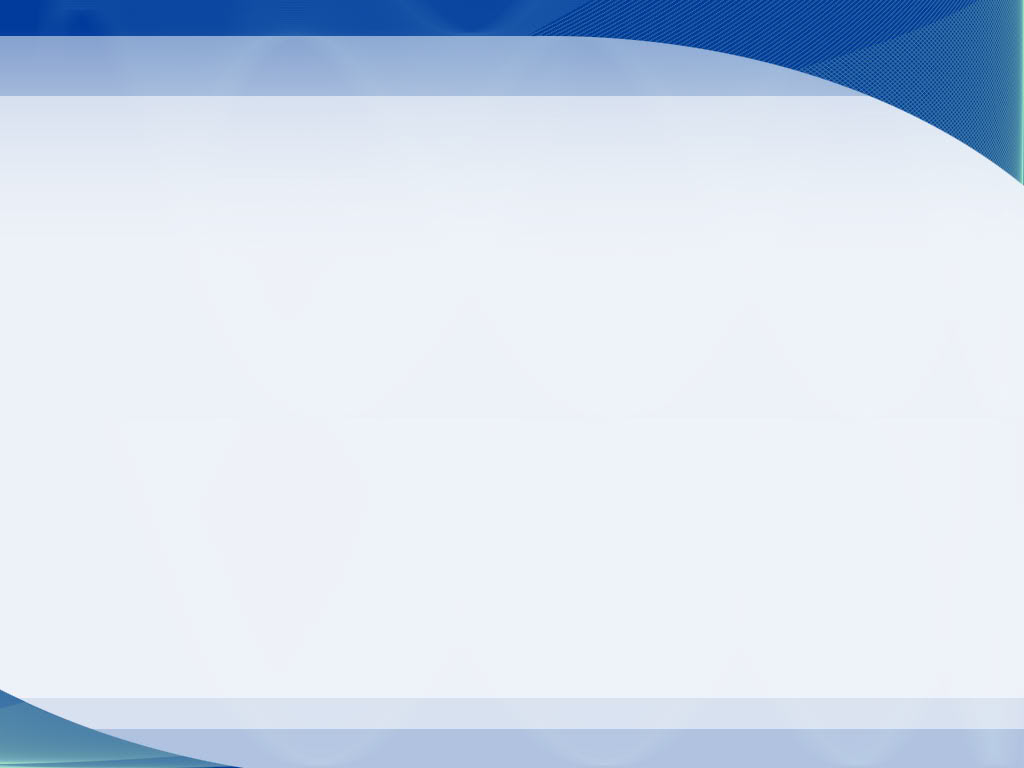 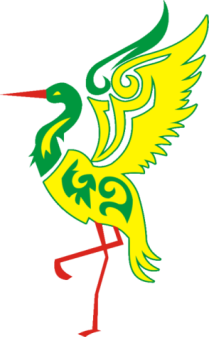 Проблемы
Дефицит педагогической компетенции в работе с детьми;
Противоречия между прежней системой управления ДОУ (службы ), которые направлены на развитие всех детей в целом, а сегодня управление должно быть направлено на каждого субъекта образовательной деятельности (дети, педагоги, родители, социум);
Противоречия между современными ценностями культуры человека и приоритетами деятельности ДОУ ( ФГОС ДО);
Социальные партнеры не всегда ориентированы на дошкольников
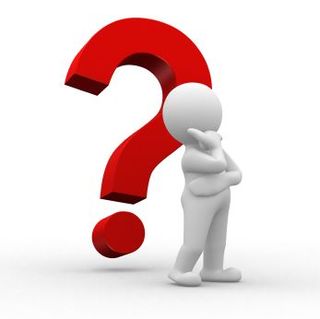 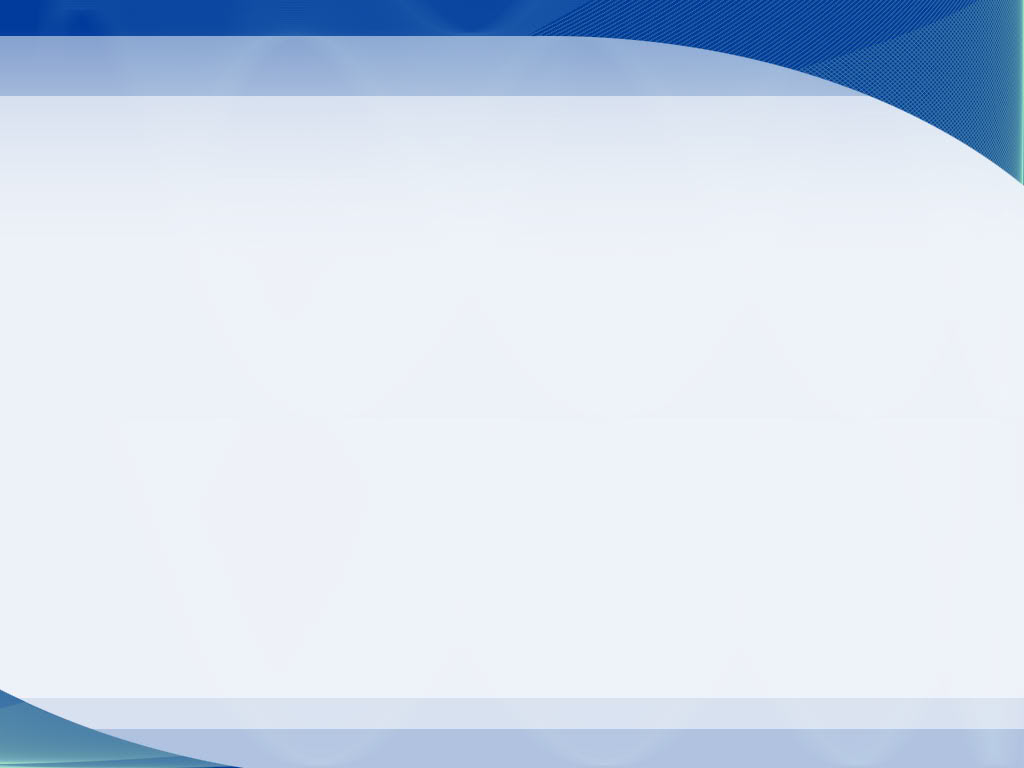 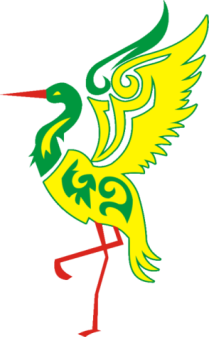 Идея проекта   заключается в том, чтобы  используя
 механизмы  управления,  развивать у педагогов компетенции по созданию  вариативной среды , дающей возможность каждому ребенку  позитивную социализацию.
Цель: Сформировать у педагогов компетенции социально-педагогического проектирования как основной  инструментарий развития вариативной среды ДОУ для каждого участника образовательного процесса.
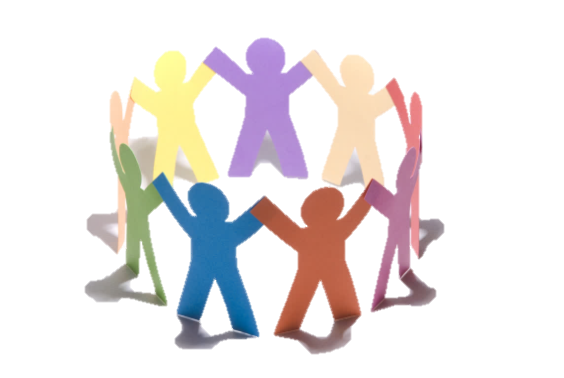 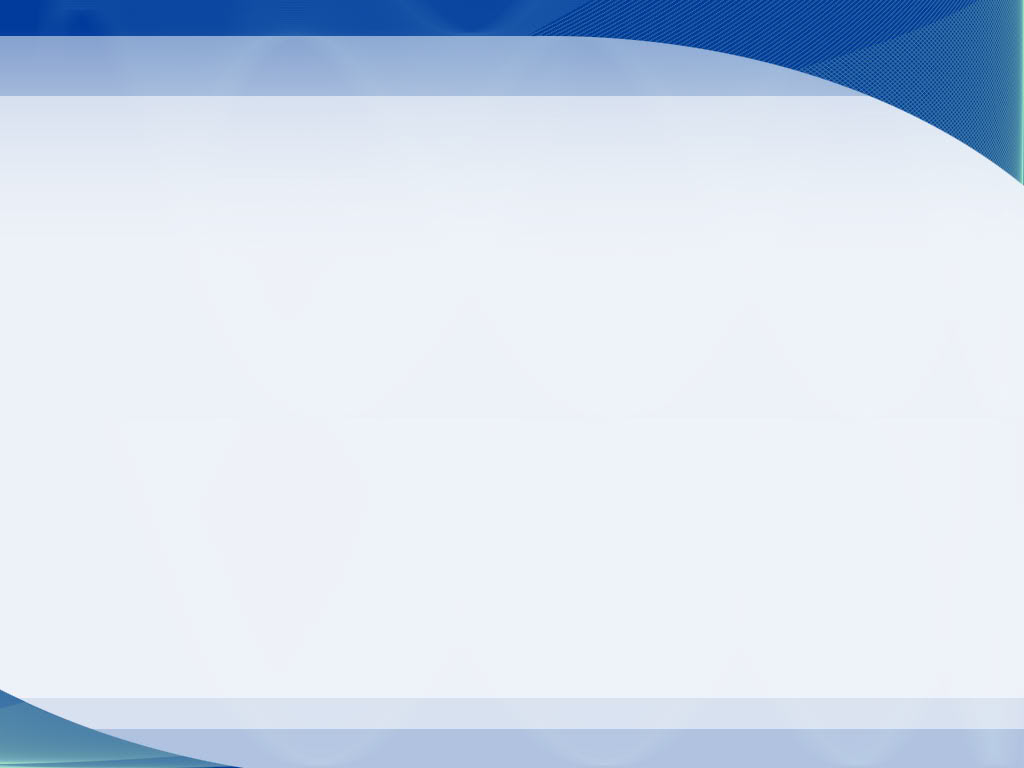 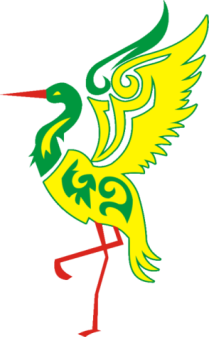 Задачи: 
Изучить новые подходы в организации вариативной среды ДОУ, обеспечивающих  позитивную социализацию воспитанников.

Разработать алгоритм исследования индивидуально - педагогических ситуаций (ИПС)  для педагогов.

Организовать работу по повышению  уровня  компетентности педагогов  по вопросам  социально- педагогического проектирования.

Создать модель  проектирования  ИОС.

Внедрить в практику работы  современные подходы  к организации вариативной среды, обеспечивающих  индивидуальную траекторию  ребенка в рамках социально - педагогического проектирования.

Создать банк данных (кейс) ИОС с воспитанниками и способами их разрешения.

Обеспечить вовлеченность всех участников образовательных отношений  в процессе создания вариативной образовательной среды в ДОУ
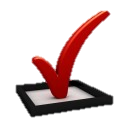 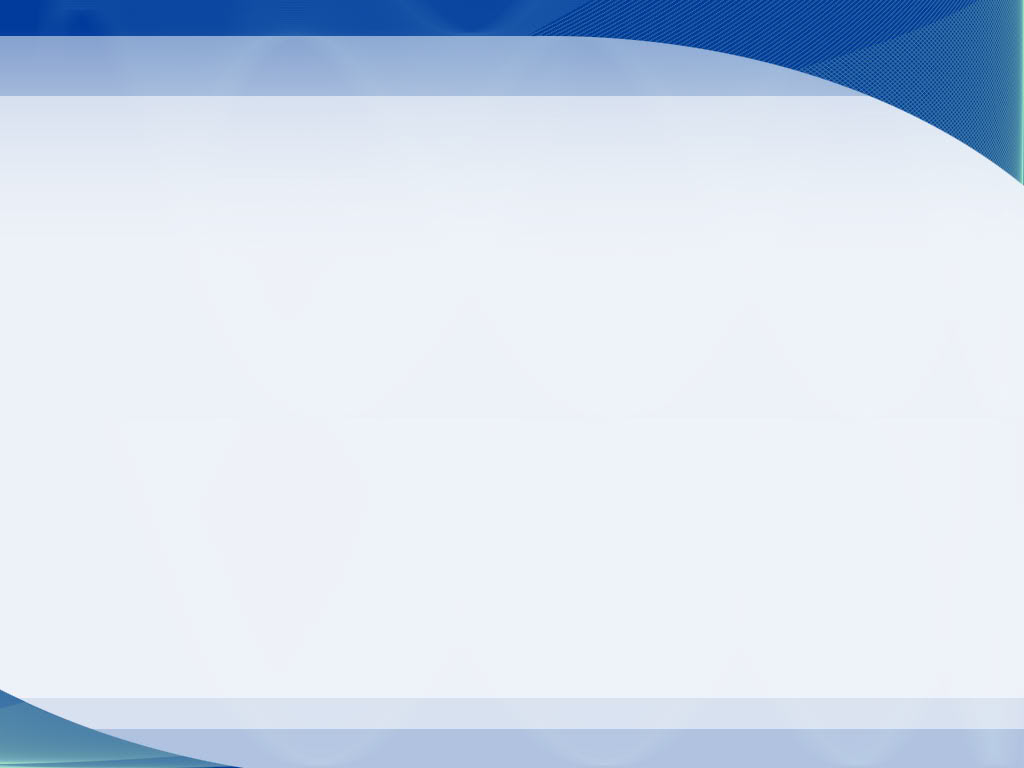 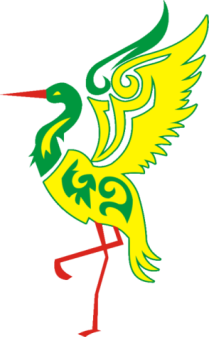 Образовательная  среда   - комплекс  условий, которые  обеспечивают  развитие детей в дошкольной образовательной организации , в том числе, развивающая  предметно- пространственная  среда,  взаимодействие   между педагогами и детьми, детская игра, развивающее предметно- пространственное  содержание  образовательных областей.

РППС – это специфически для каждой группы  образовательное оборудование, материалы,  мебель и т.п.  в сочетании  с определенными принципами разделения пространства группы.
                                                                   /ФГОС ДО Приказы и письма Минобрнауки РФ»
                                                                                                                                             М.: ТЦ Сфера, 217/
Вариативность среды  - наличие в Организации или группе различных пространств (для игры, конструирования, уединения и пр.), а также разнообразных материалов, игр, игрушек и оборудования, обеспечивающих свободный выбор детей;периодическую сменяемость игрового материала, появление новых предметов, стимулирующих игровую, двигательную, познавательную и исследовательскую активность детей.
                                                                                                                             /ФГОС ДО/
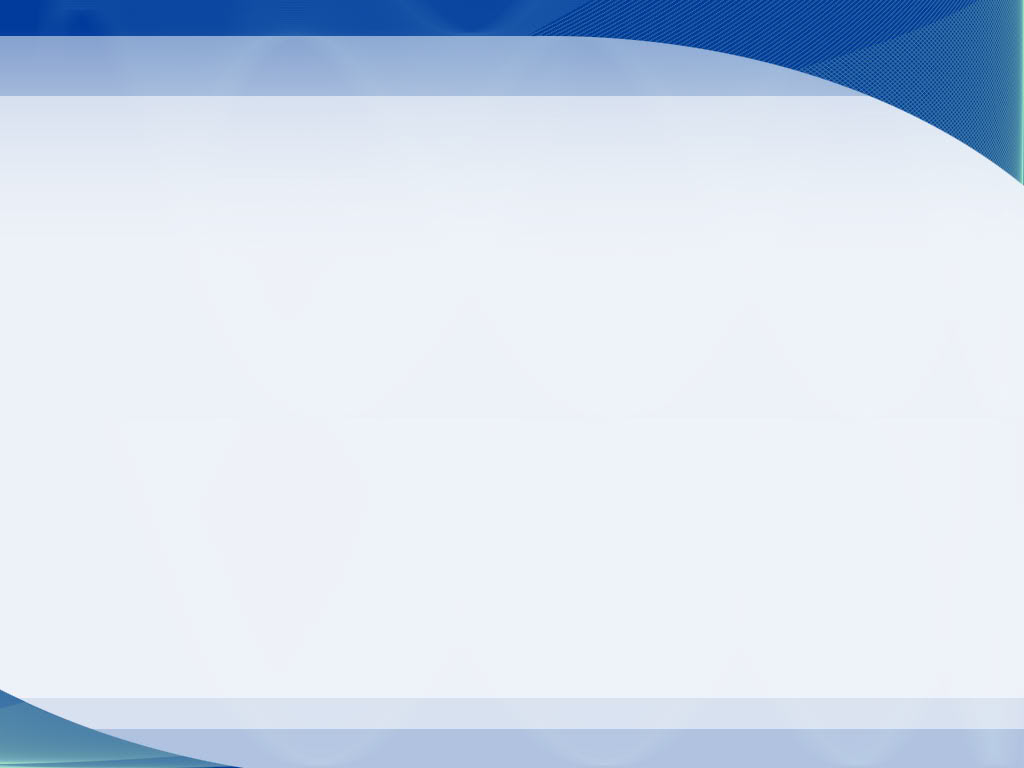 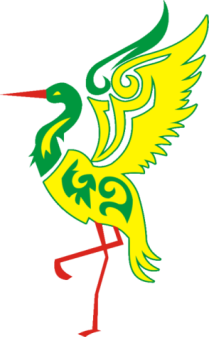 Под вариативной образовательной средой
 мы понимаем: 
 совокупность образовательных программ (коррекционных, ООП,   адаптированных и т.д.),  моделирование социально -  значимых   проектов и индивидуальных  образовательных маршрутов.

систему предметных сред, насыщенных материалом и оборудованием для реализации  самостоятельной творческой деятельности и раскрытия  потенциала личности ребенка

систему новых подходов в управлении ДОУ
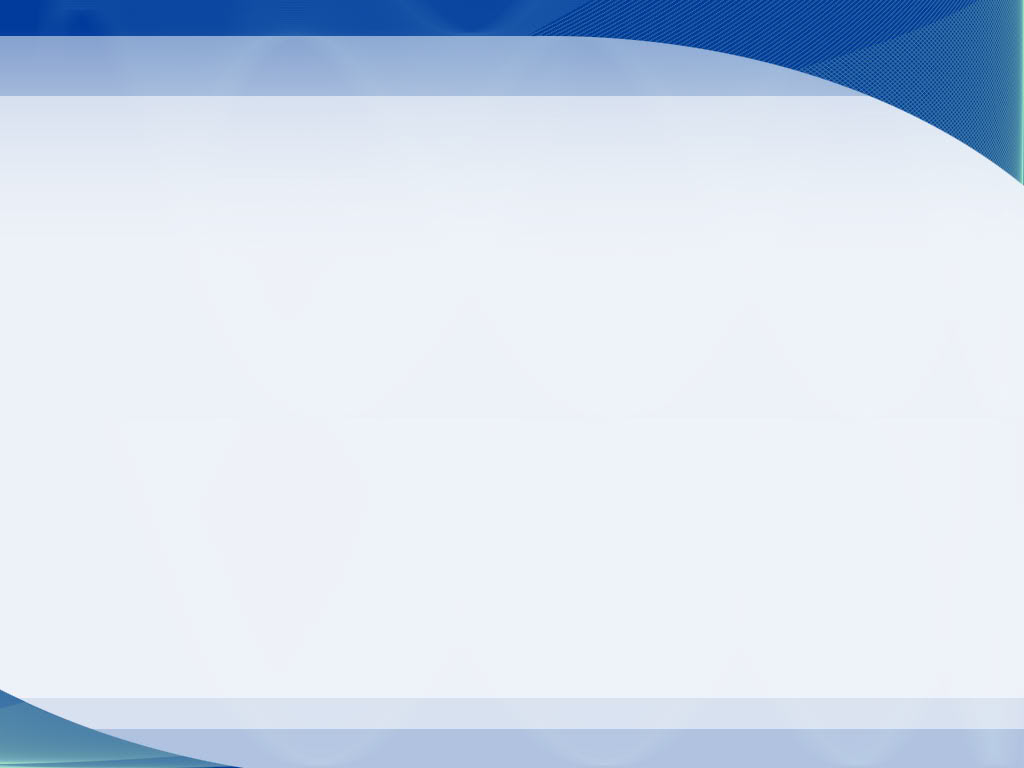 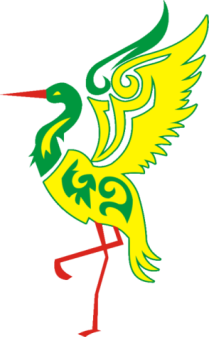 Социально - педагогическое проектирование
высший уровень педагогической деятельности, проявляющийся в творчестве педагога, в постоянном совершенствовании искусства обучения, воспитания и развития человека, содержащий четко сформулированные предложения поэтапного решения актуальной социальной проблемы. 


Предполагает наличие у педагога:
  
позитивного мышления  и следование нравственным ориентирам, 
совокупность творческих способностей и исследовательских умений,  
      среди которых важное место занимают инициативность и активность,
глубокое внимание и наблюдательность,
искусство нестандартно мыслить,
богатое воображение и интуиция,
исследовательский подход к анализу учебно-воспитательных ситуаций, решению педагогических задач,
самостоятельность суждений и выводов
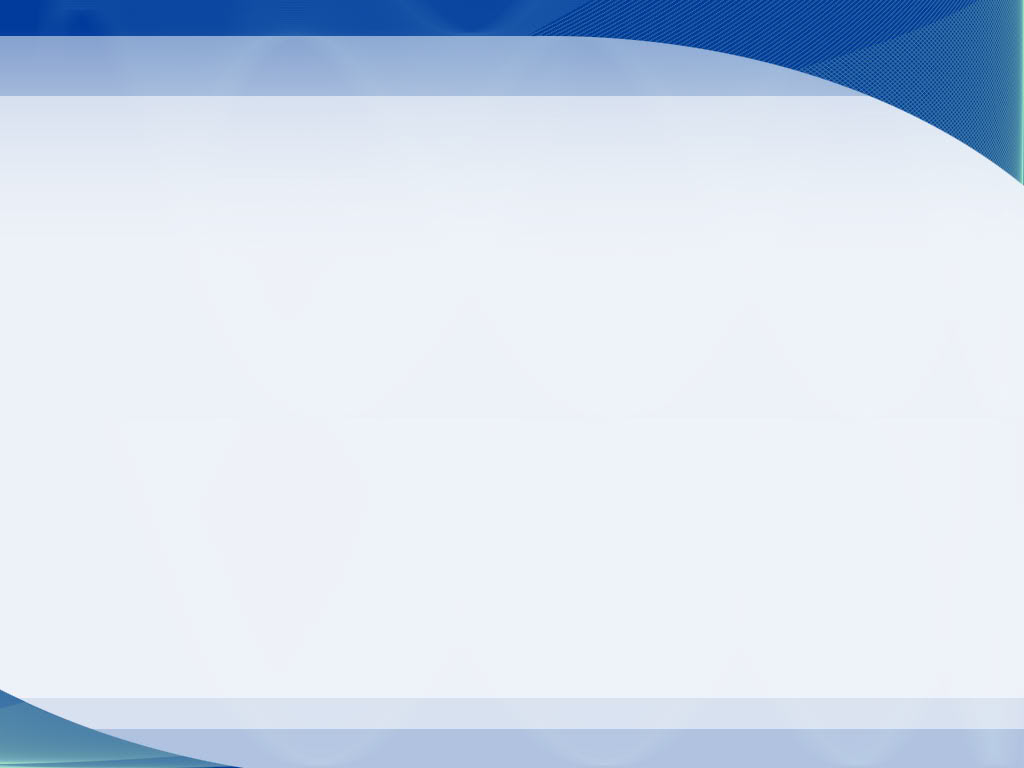 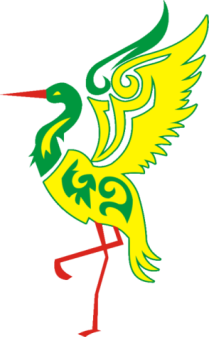 Индивидуальная образовательная ситуация
основная  единица педагогического процесса детского,  
форма совместной деятельности педагога и детей, 
которая планируется и целенаправленно
организуется педагогом с целью решения определенных задач развития, воспитания в различных  видах детской деятельности.
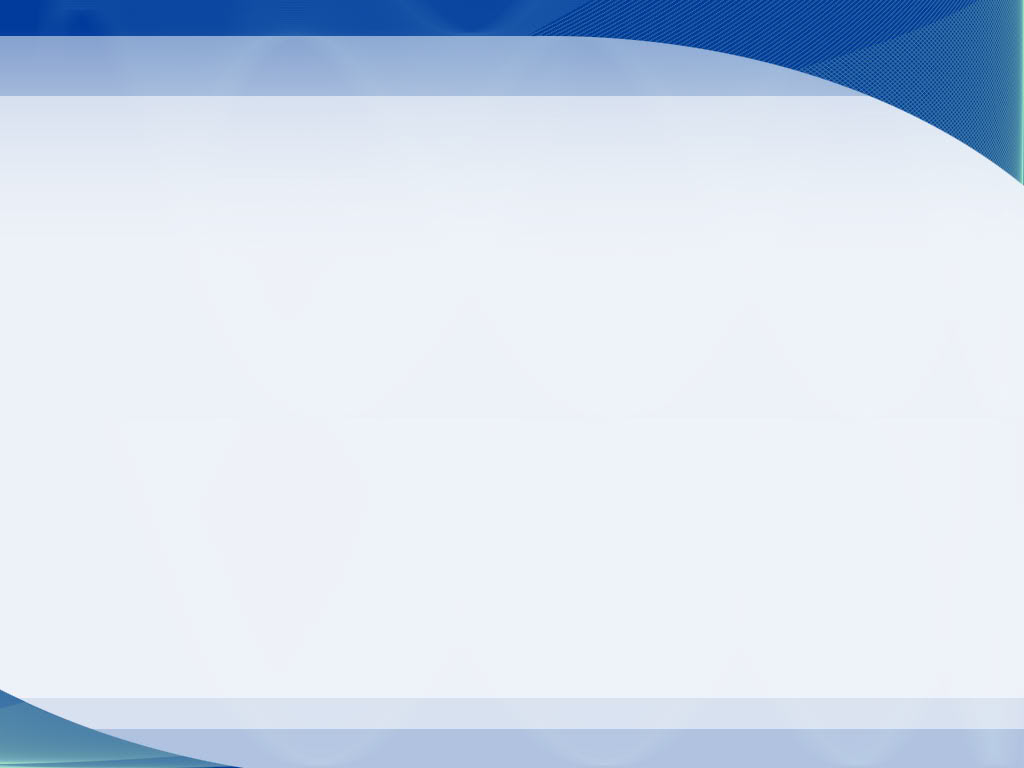 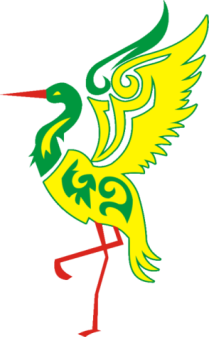 Риски проекта
Недостаточная квалификация в области законодательства
Недостаточная квалификация педагогических кадров
Изменение нагрузки на педагогов без изменения трудовых отношений
Возрастет напряженность в коллективе
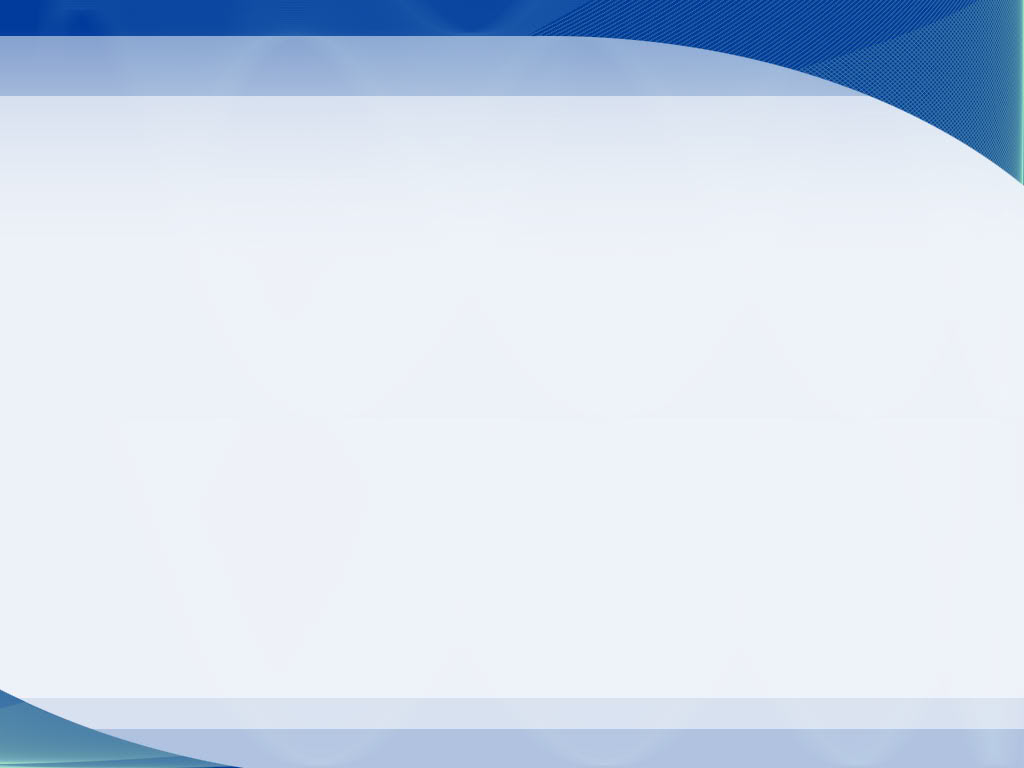 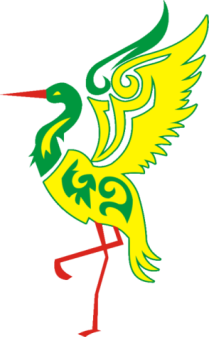 Мероприятия по проекту для города
Создание вариативной среды в условиях интегрированного  подхода в управлении ДОУ» Семинар-практикум с элементами тренинга для руководителей города. Февраль, 2018 год.

«Личность педагога как основополагающий фактор создания вариативной среды»    Семинар-практикум с элементами тренинга для воспитателей города.  Апрель, 2018 год.
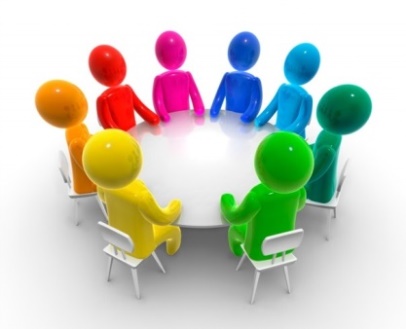 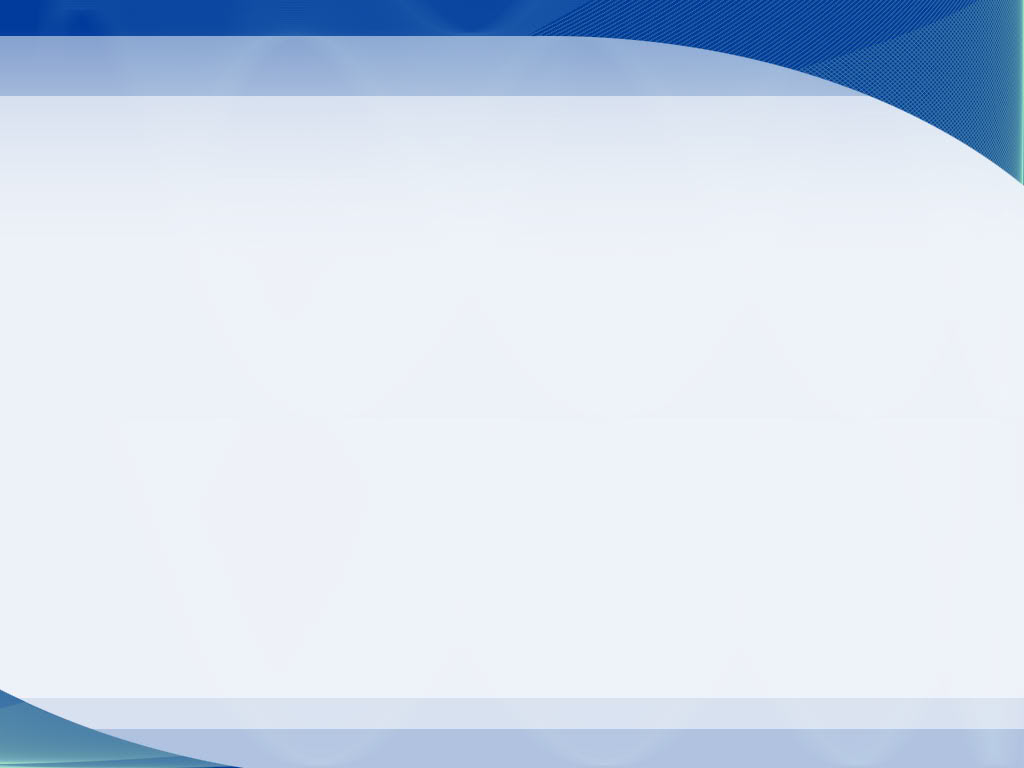 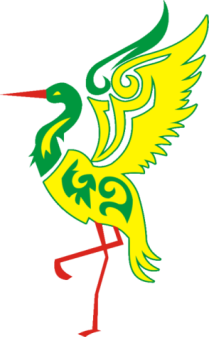 Результаты:

 На уровне педагогов:
 позитивное изменение мотивации педагогов, готовности к саморазвитию
 повышение уровня  личностных педагогических  компетенций
 умение  применять алгоритмы   решения различных  образовательных  ситуаций

 На уровне детей:
 позитивная социализация детей в группах:
 снижение количества детей- дезадаптантов
 уровня напряженности в группах
 уменьшение психосоматических заболеваний
 увеличение  посещаемости в группах

 На уровне родителей:
удовлетворенность родителей качеством образования и  взаимоотношениями ребенка в коллективе
повышение  роли родителя, как полноправного участника образовательного процесса

  На уровне Социальных партнеров:
 повышение имиджа детского сада, его статуса в социуме.
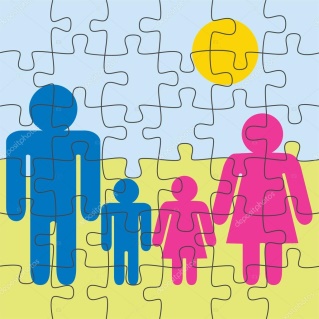 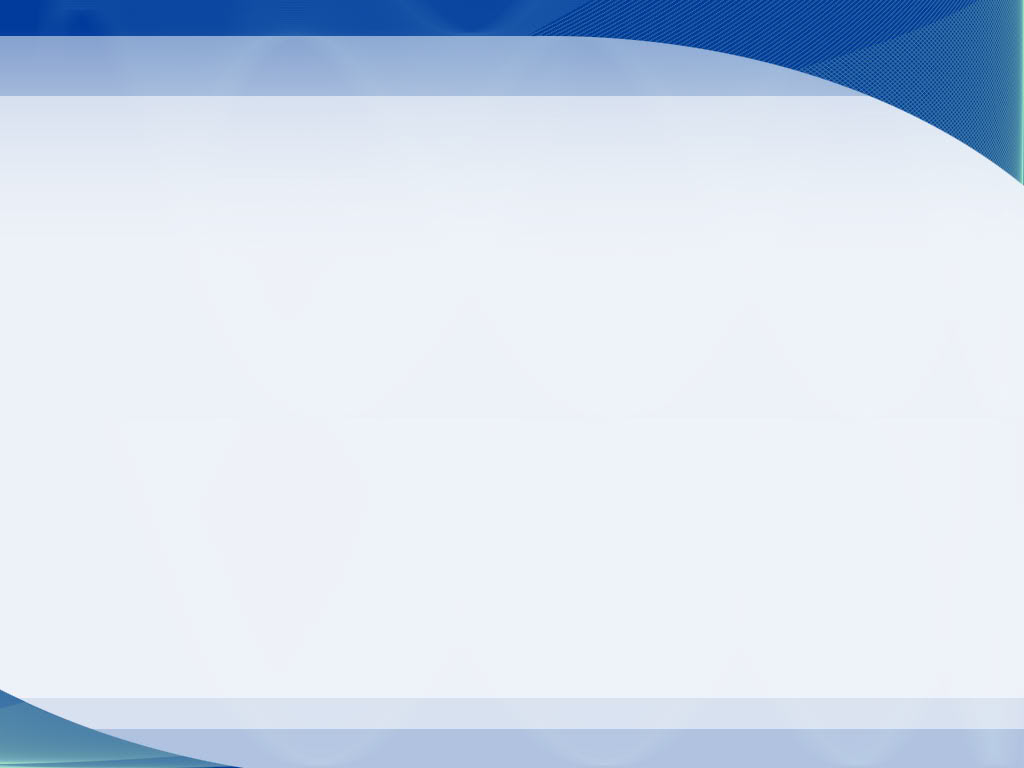 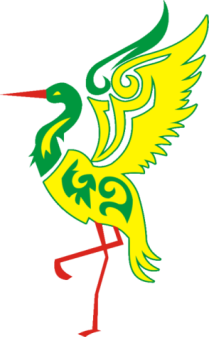 Продукты:
Разработан  пакет нормативно- правовых документов, регламентирующих процесс создания вариативной среды ДОУ.
Разработана и описана модель вариативной среды ДОУ.
Разработаны и апробированы интегрированные проекты, индивидуальные маршруты, алгоритмы по позитивной социализации детей.
Создан банк данных решений индивидуальных образовательных ситуаций.
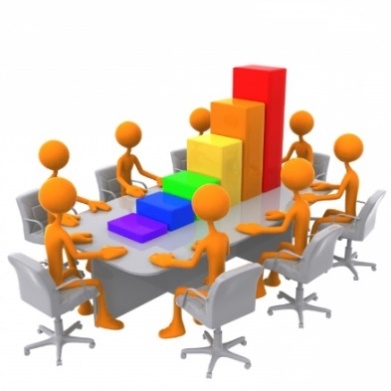 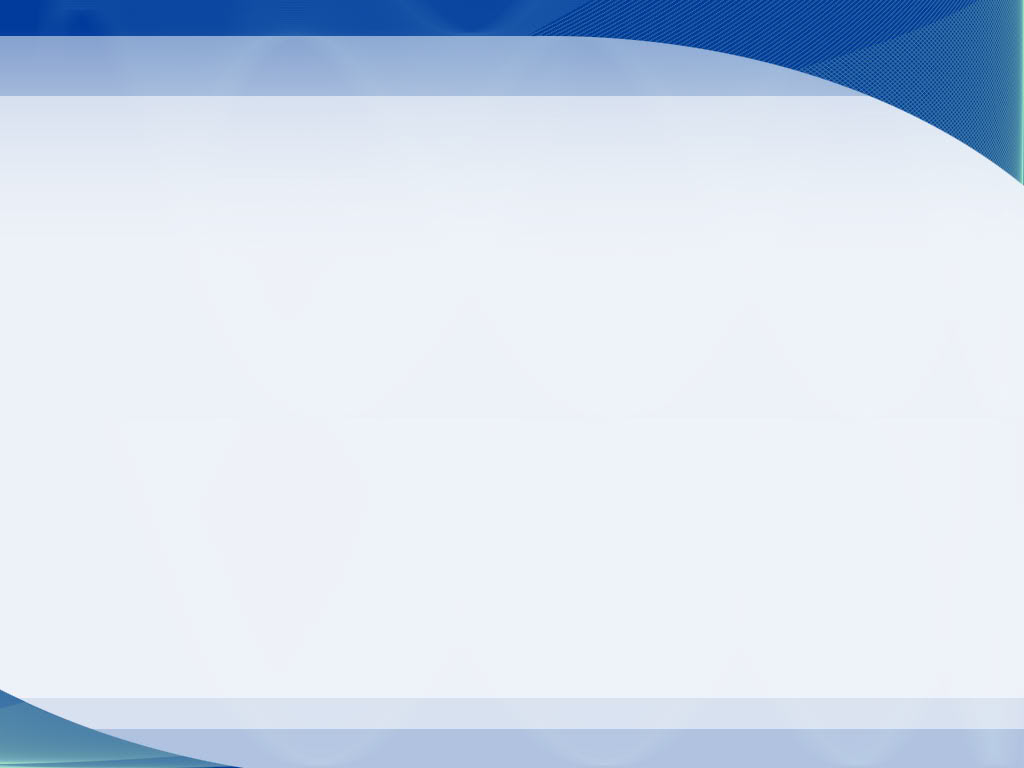 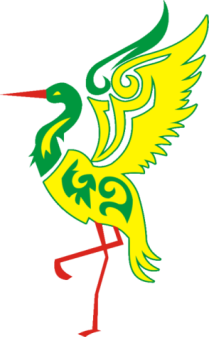 Социализация представляет собой последовательное, всестороннее включение ребенка в общество, эмоциональное позитивное усвоение им общественных норм и ценностей, формирование собственной активной позиции личности.  Социализация связана с вхождением ребенка в мир взрослых, причем как в объективный мир отношений, взаимодействия, деятельности, так и в субъективный мир смыслов, правил, норм и ценностей. Посредниками и проводниками социализации для ребенка являются сначала родители, а затем другие значимые взрослые, в первую очередь воспитатели и педагоги.
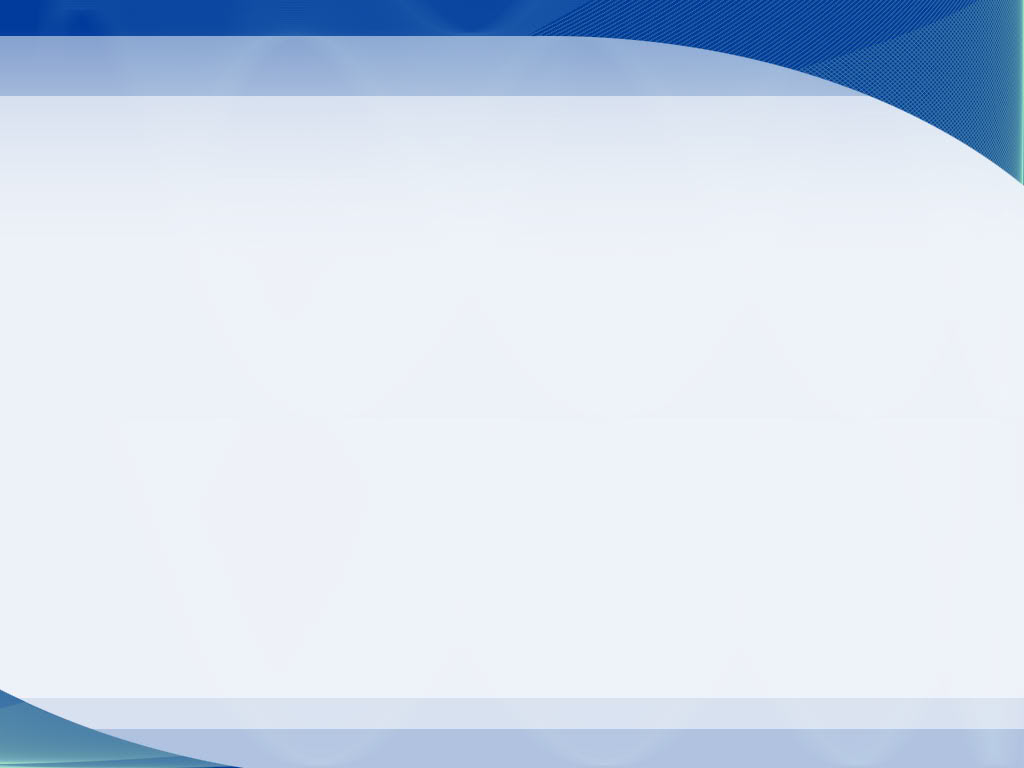 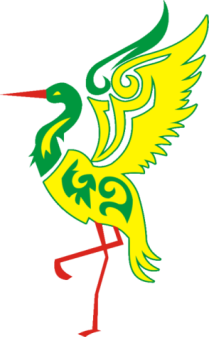 Федеральный государственный образовательный стандарт дошкольного образования определяет проблему позитивной социализации детей дошкольного возраста как основную, приоритетную в современных дошкольных образовательных организациях.

Социализация личности дошкольника является фундаментом в становлении и проявлении социальной культуры. 

Дошкольный возраст является сензитивным периодом для социального развития, и значимым для вхождения ребенка в мир 
    социальных отношений.
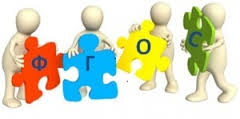 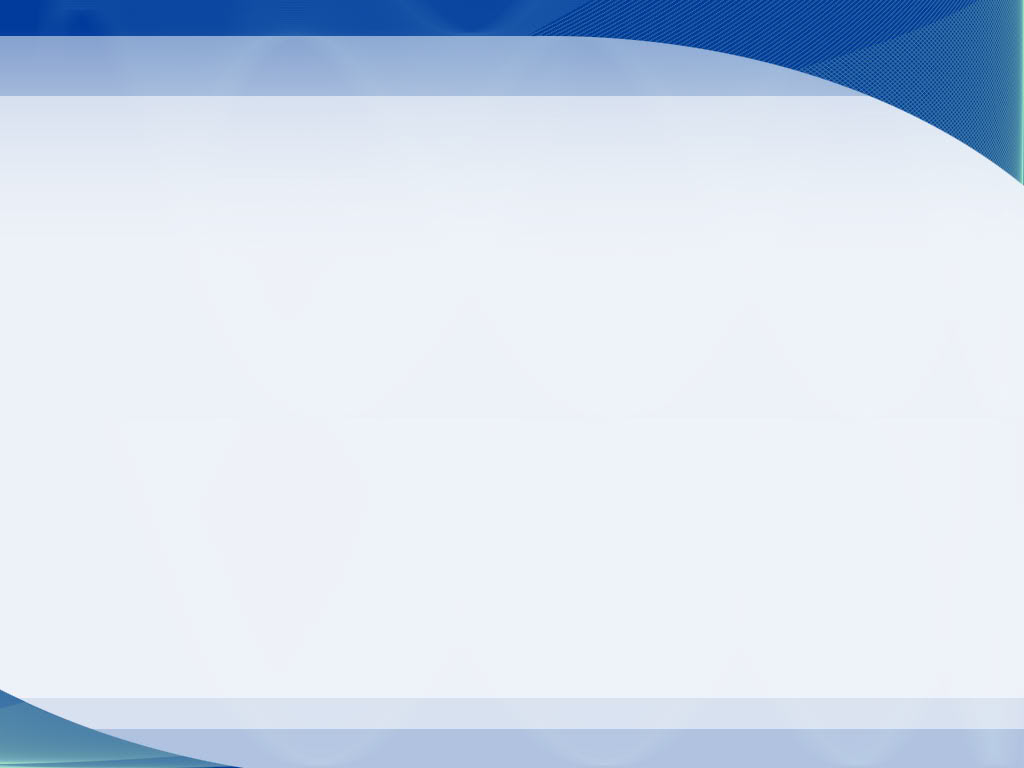 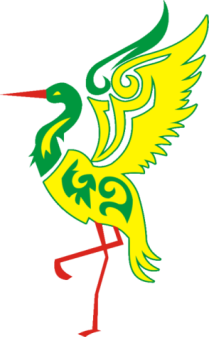 Позитивная социализация -  это умение ребенка взаимодействовать с окружающими людьми, выстраивать свое поведение и деятельность, учитывая потребности и интересы других.
Цель позитивной социализации -  освоение дошкольниками первоначальных представлений социального характера и включение их в систему социальных отношений общества.
Элементы позитивной социализации:
    - эмоциональное благополучие ребенка;
     - положительное отношение к окружающим людям;
     - коммуникативная компетентность дошкольника;     -  развитие социальных навыков детей.
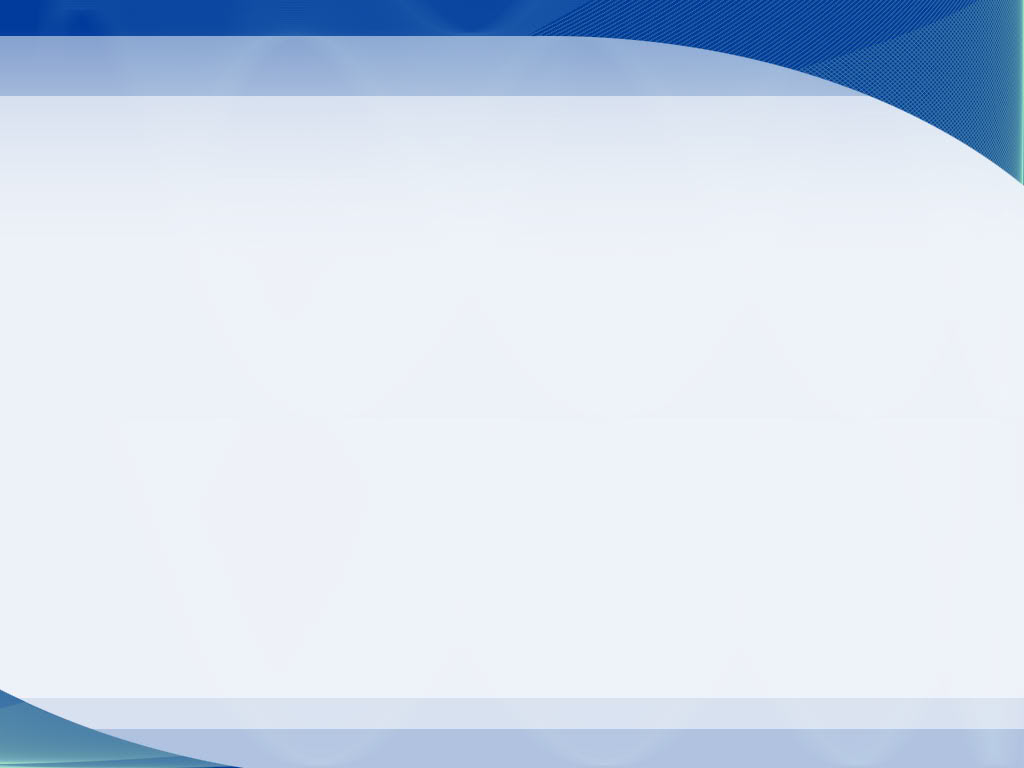 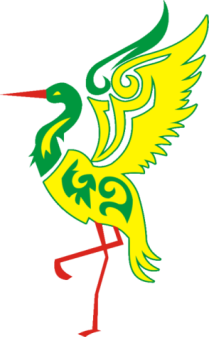 Спасибо за внимание!
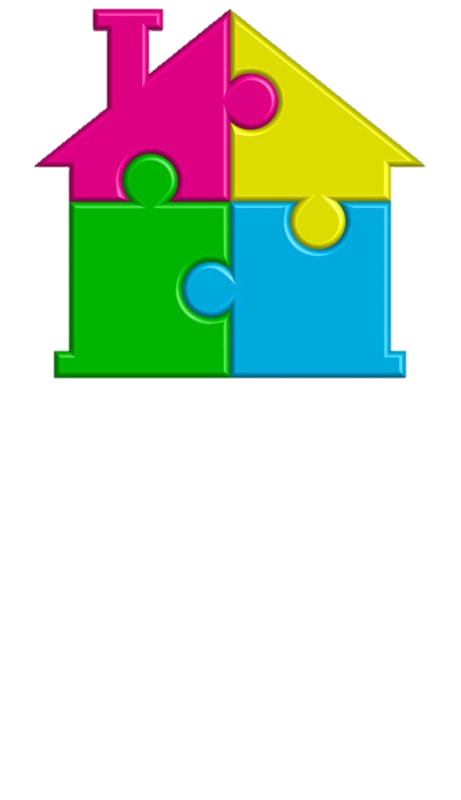 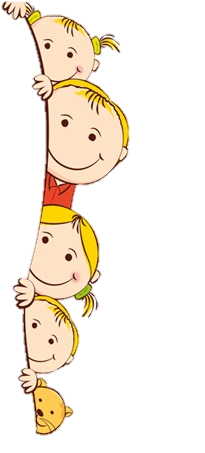